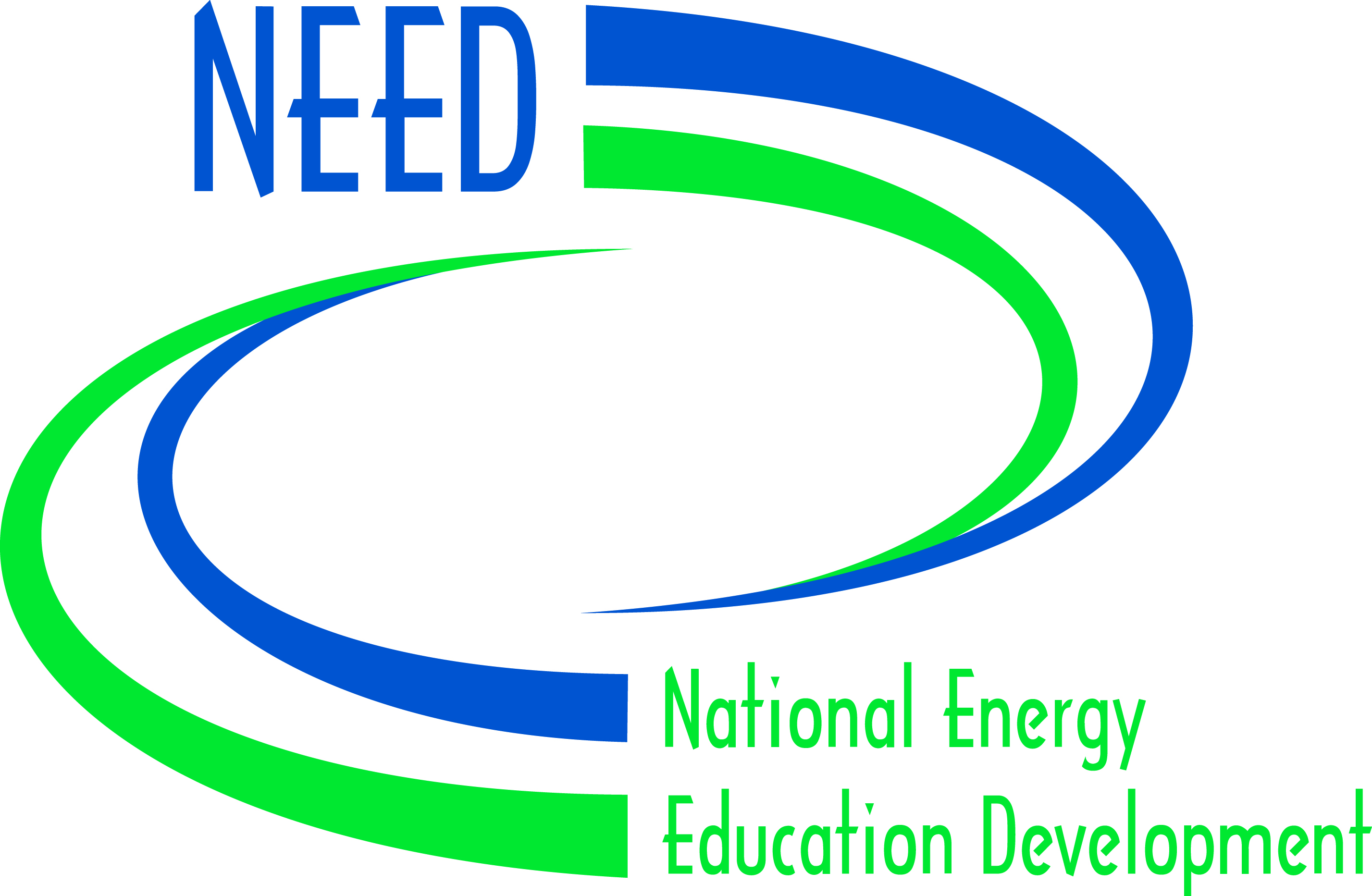 Exploring   Solar Energy
Radiant Energy
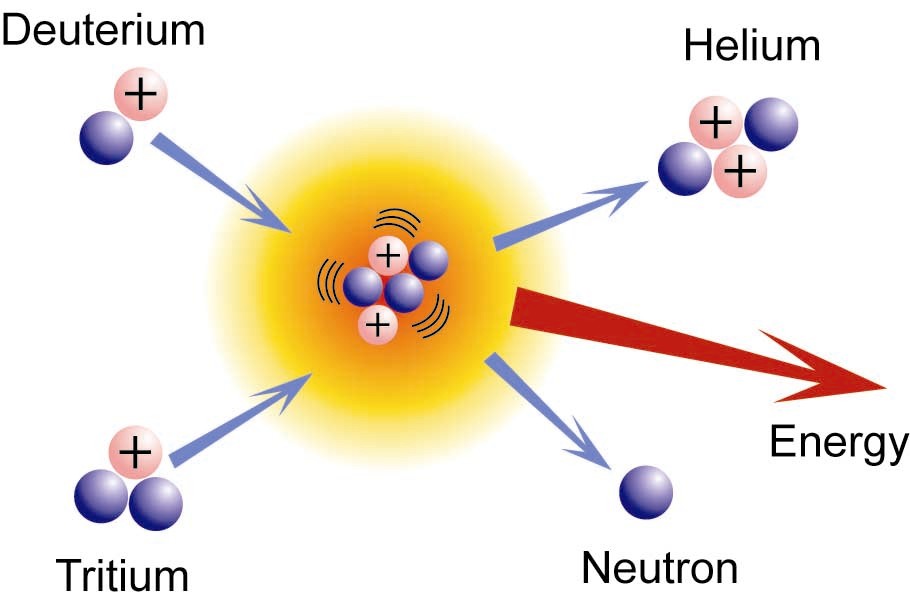 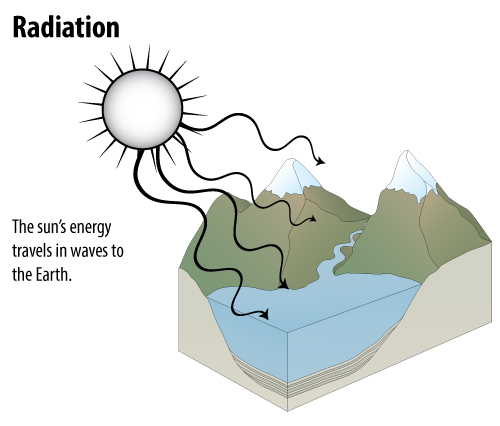 Nuclear Fusion
Major Uses of Solar Energy
Daylight
Drying Agricultural Products
Space Heating
Water Heating
Generating Electrical Power
Concentrating Solar Power (CSP)
Photovoltaics
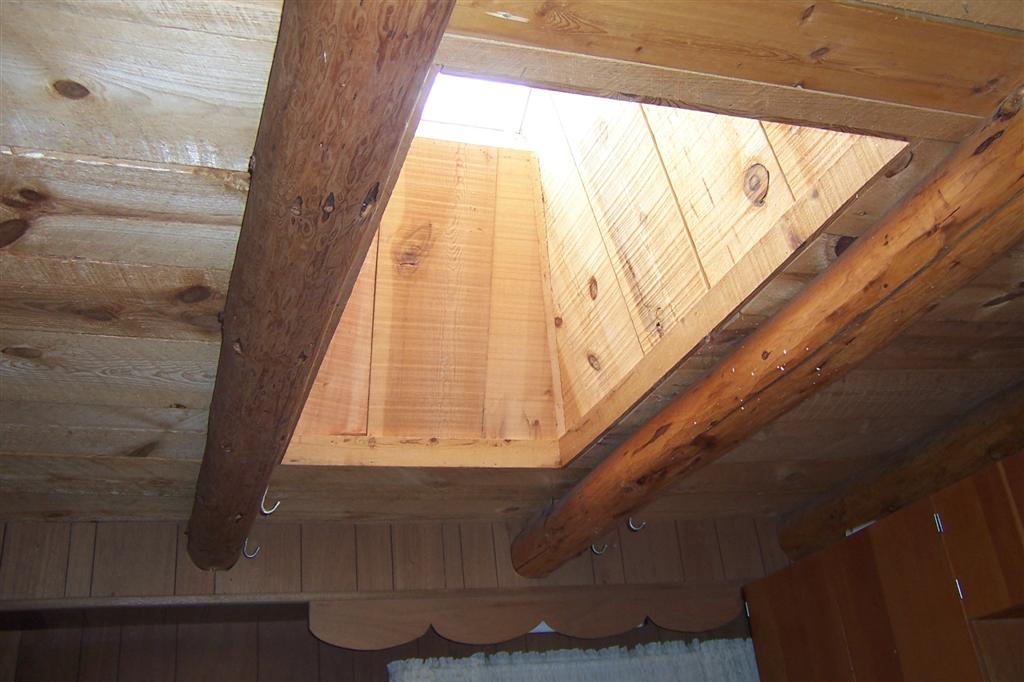 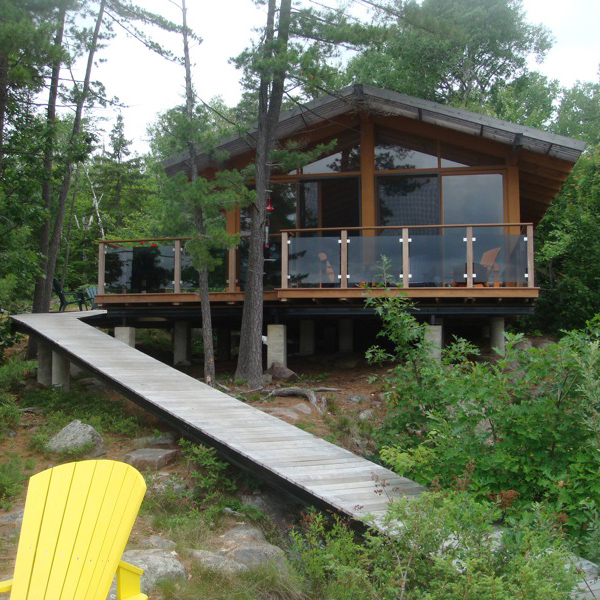 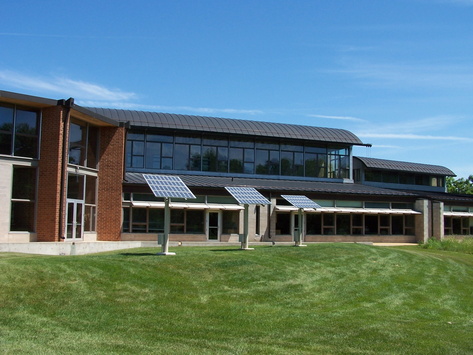 Drying Agricultural Products
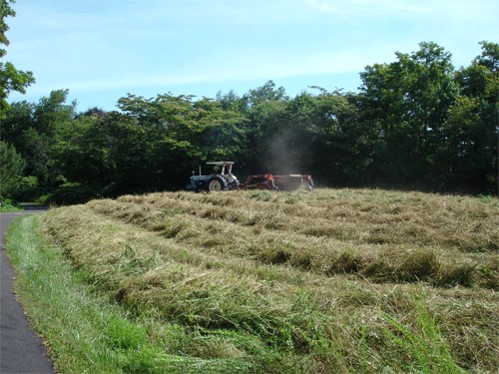 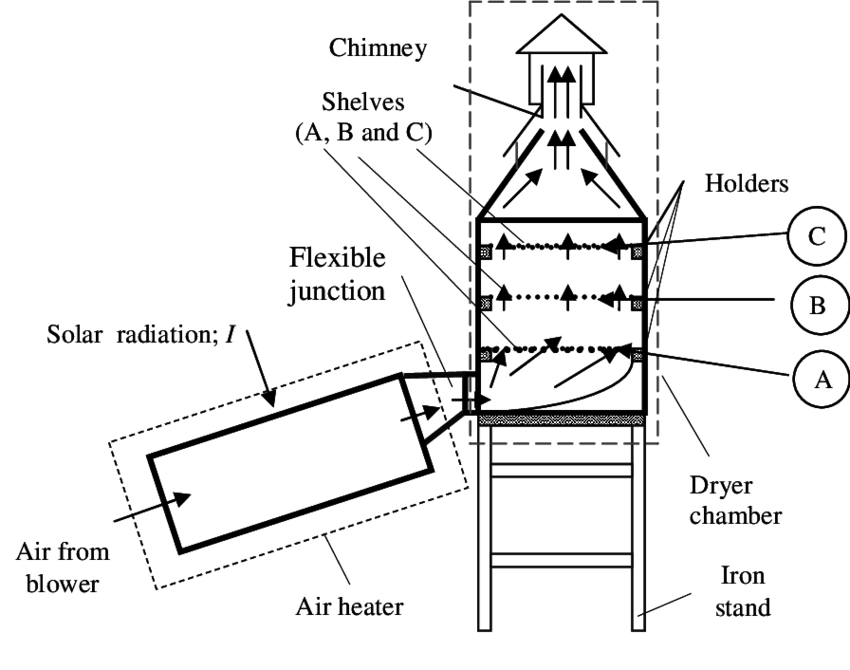 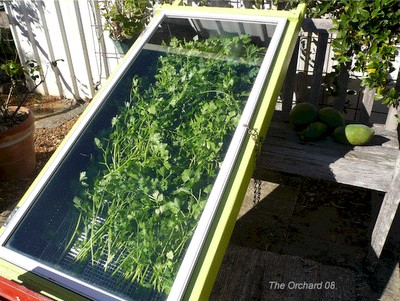 Source: Thermal Science, 2014
Space Heating Through Passive Solar
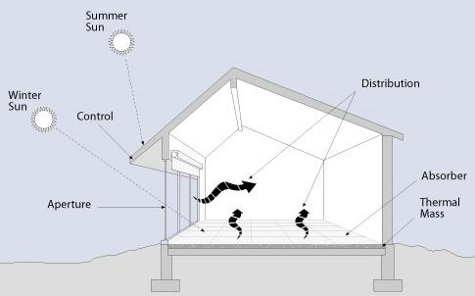 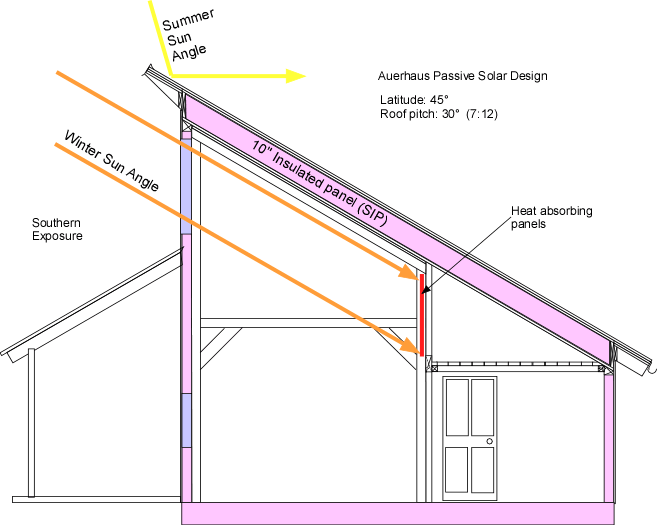 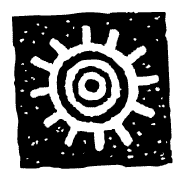 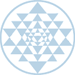 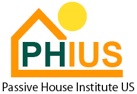 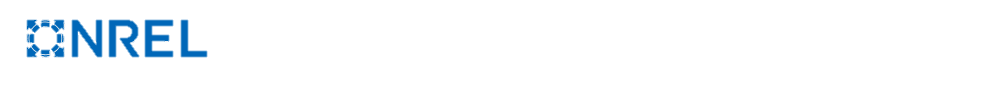 Active Solar Heating
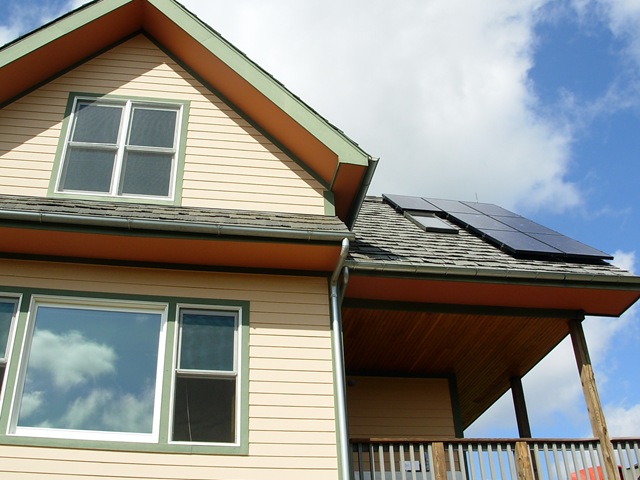 Solar Collector
Glass on outside
Absorbent on inside
Circulating Fluid
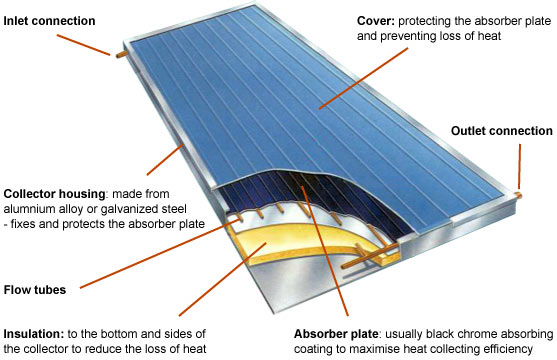 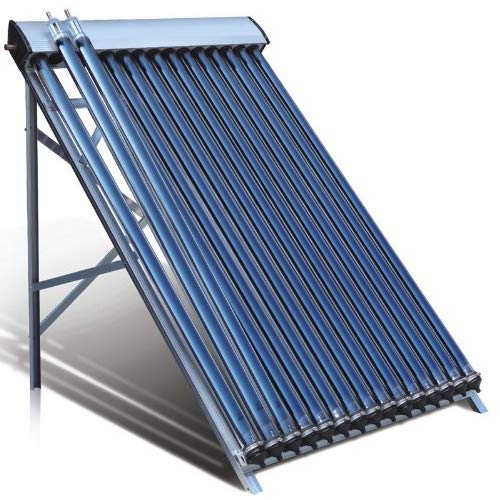 © 2019 GreenSpec
Generating Electrical Power
Concentrating Solar Power (CSP)
Trough systems
Power towers
Heat exchanger plus steam turbine
Photovoltaics
Small-scale (buildings) kW production
Large-scale (utilities) MW production
Photoelectric effect
Concentrating Solar Power (CSP)
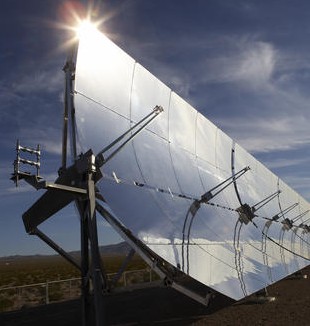 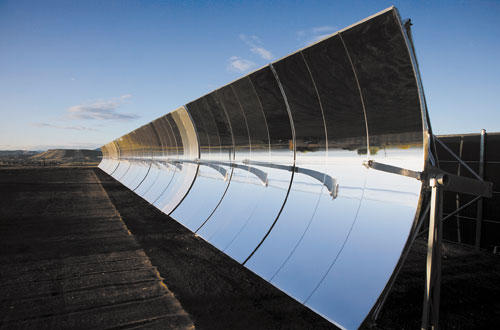 Ivanpah, Mojave Desert
The United States houses the largest CSP plant in the Mojave Desert. 
Ivanpah is operated by NRG. It uses 347,000 garage door-sized mirrors and 173,500 heliostats.
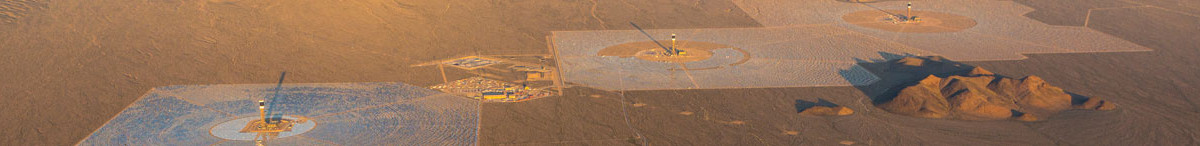 Photovoltaics
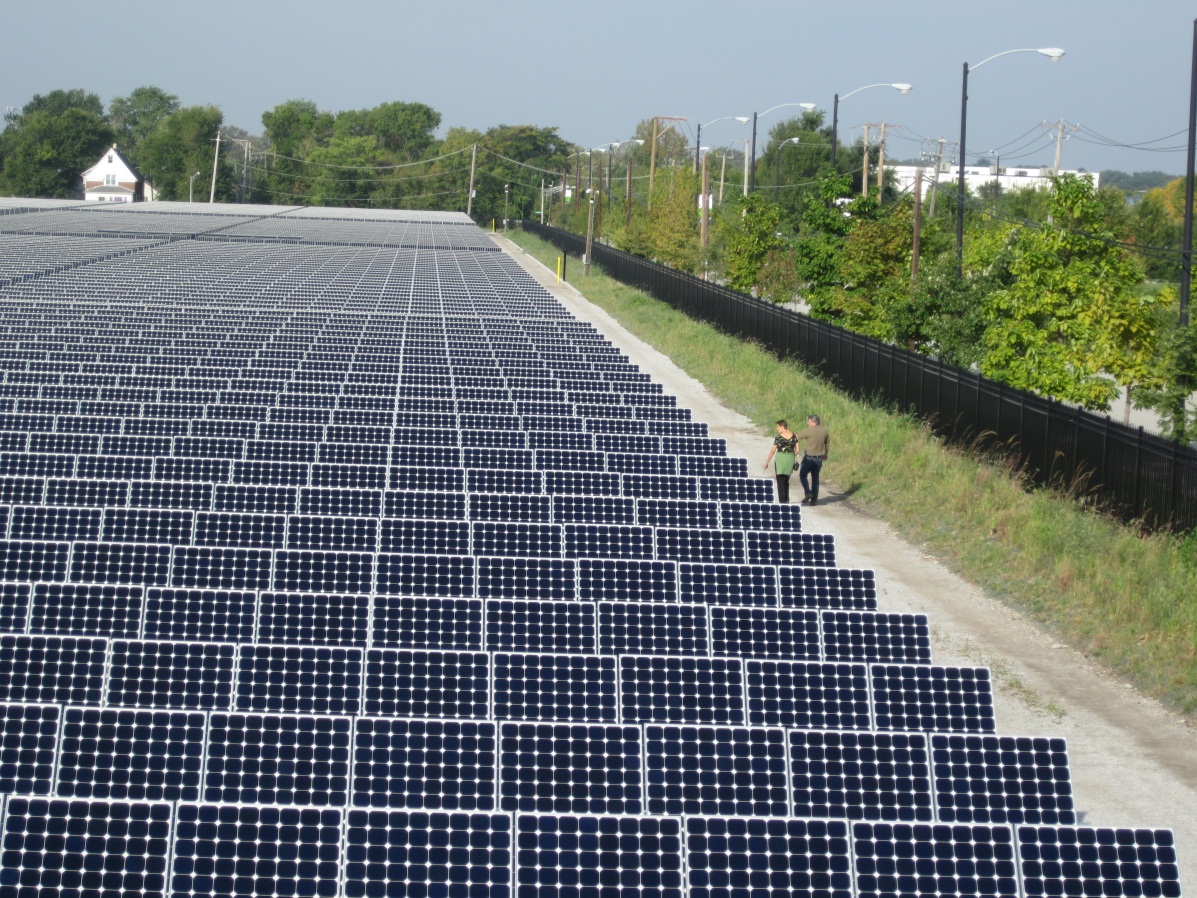 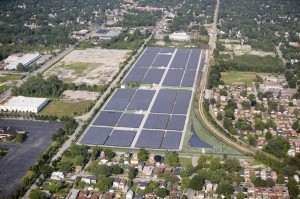 PV Cell
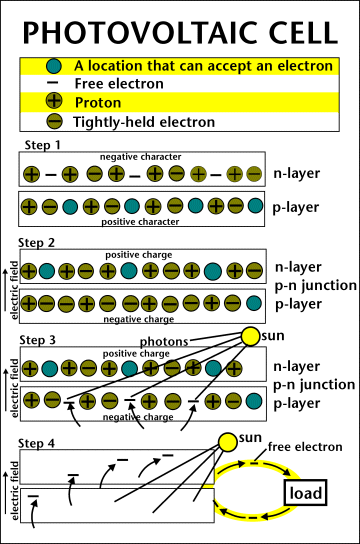 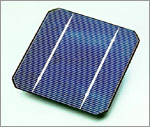 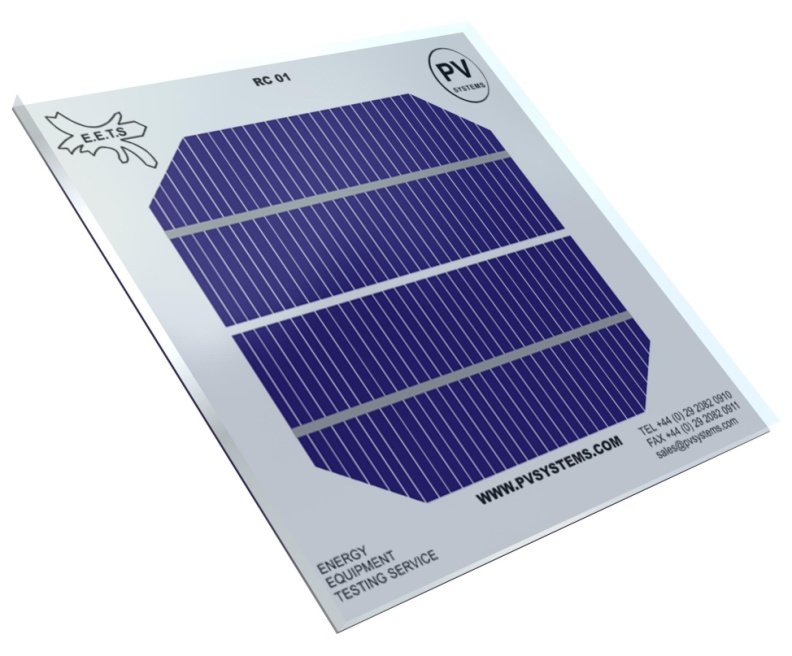 PV Array Components
PV Cells
Modules
Arrays
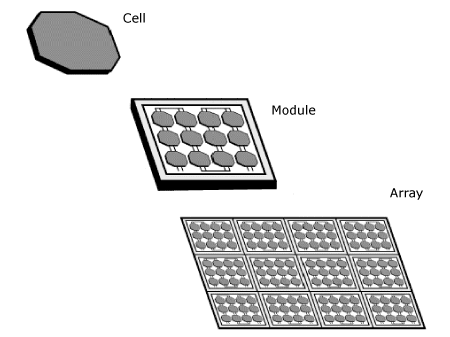 PV System Components
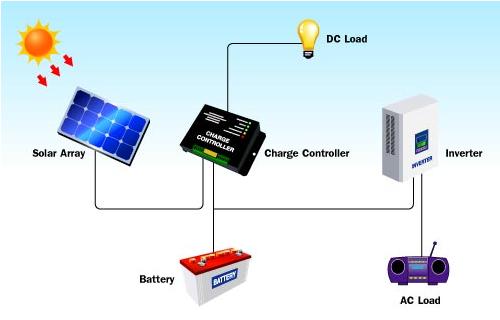 Remote PV Power
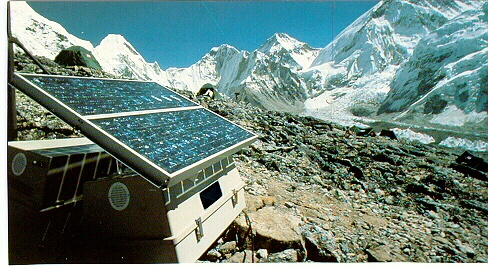 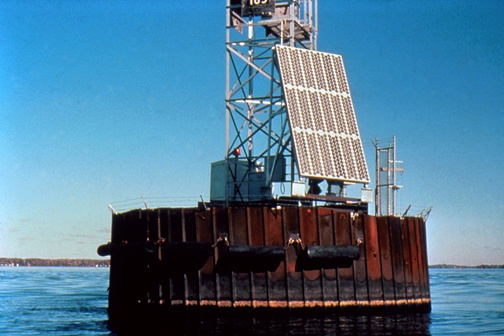 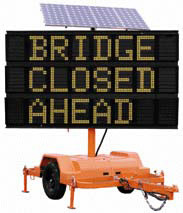 Top Countries for Installed PV Capacity
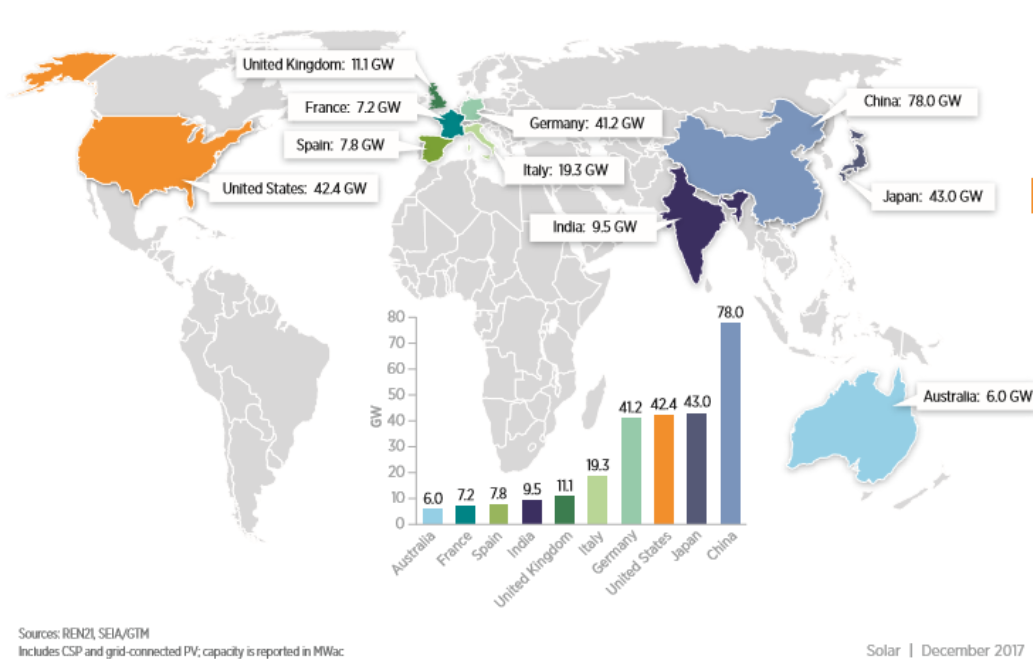 US Department of Energy, NREL 2016 Renewable Energy Data Book
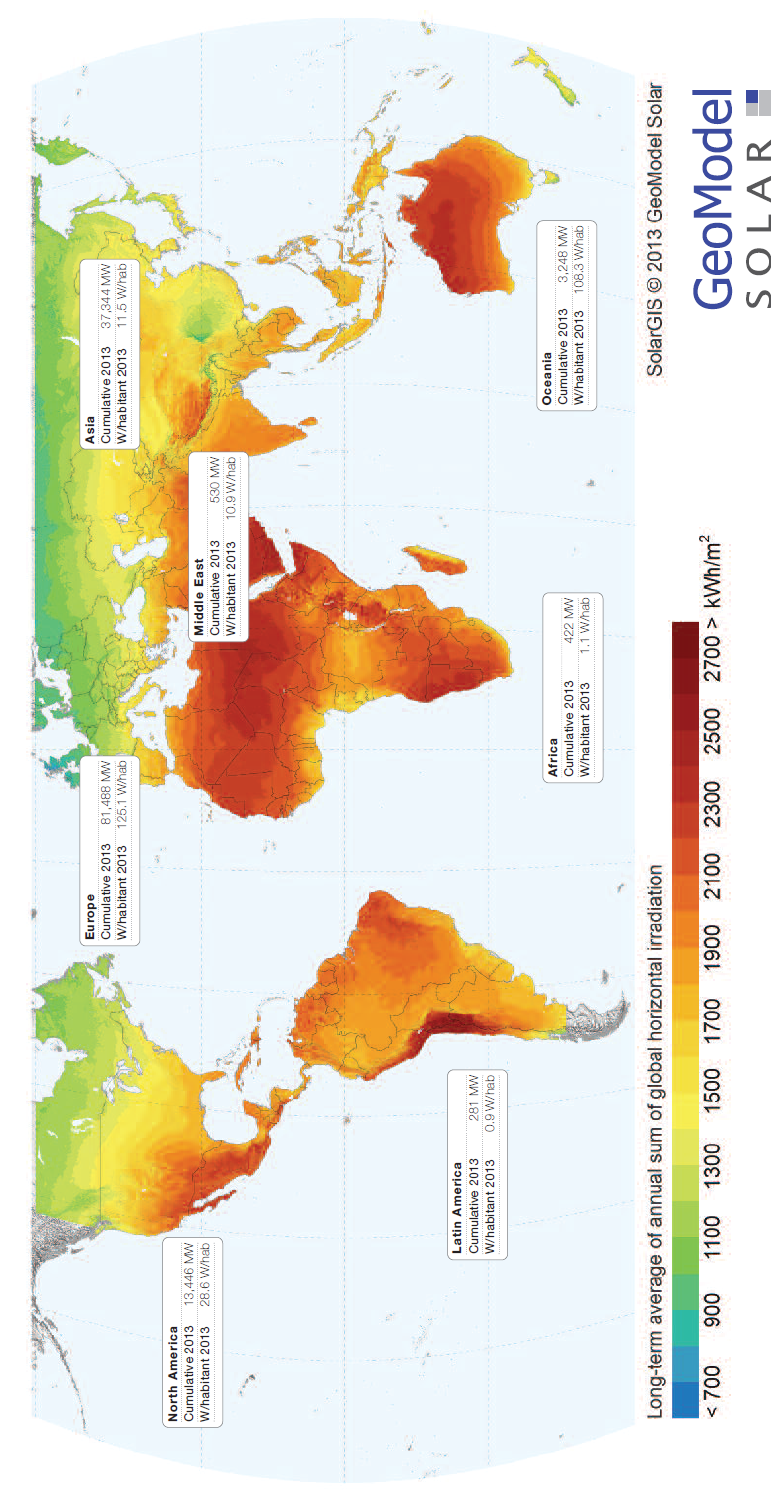 Global Regional PV Installations per Inhabitant
Source:  European Photovoltaic Industry Association
Advantages of Solar Energy
Clean
Sustainable
Free
Provide electricity to remote places
Disadvantages of Solar Energy
Less efficient and costly equipment
Part Time
Reliability Depends On Location
Environmental Impact of PV Cell Production
Using a Digital Multimeter
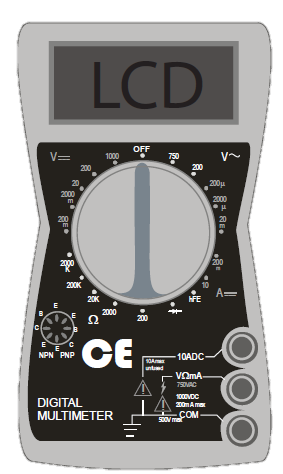 Indicates voltage from alternating current. Do not use.
DC Voltage Scale
DC Current Scale
Resistance Scale. Do not use.
Wiring the PV Modules
Series
Parallel
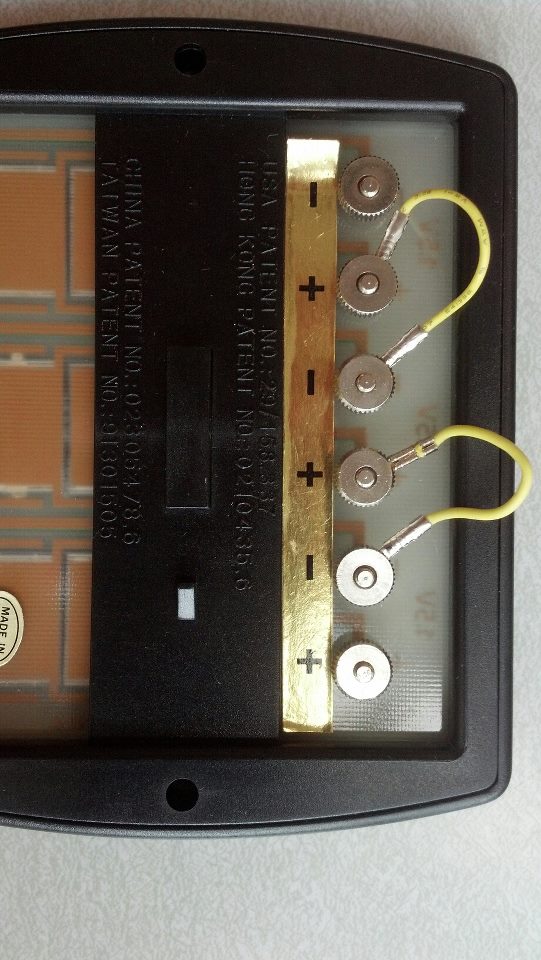 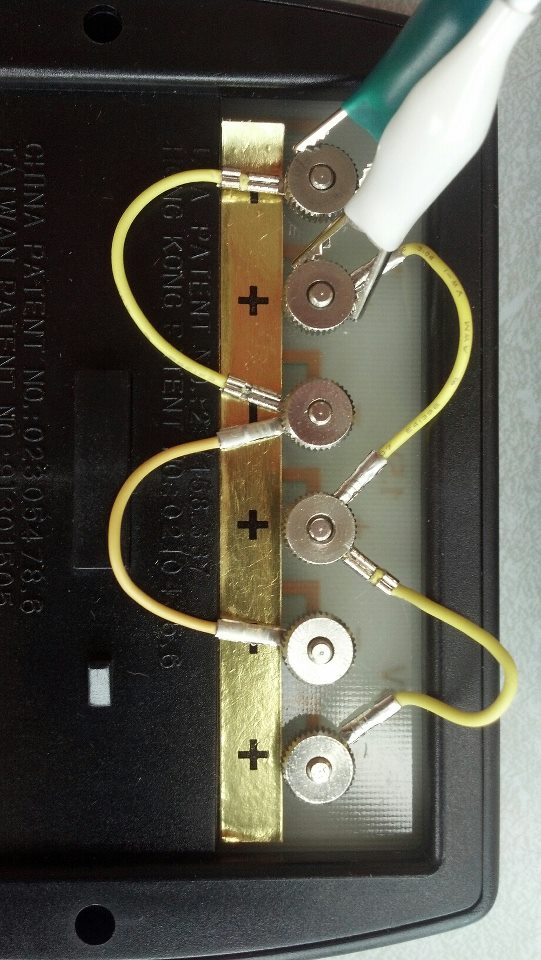 For More Information
The NEED Project
www.need.org
info@need.org
1-800-875-5029
Energy Information Administration
U.S. Department of Energy
www.eia.gov